CCH Collaboration & the Summit for Shared Print in the Collections Lifecycle 

January 21, 2022
CDL, CRL & HT Collaboration for Shared Print Infrastructure
Vision
The future of print collections is shared. Embedding shared print within the lifecycle of library collections promotes equity of access, enriches the scholarly record and increases opportunities for research and teaching. A well-developed collaborative and interoperable infrastructure ensures we will realize the full potential of our networks and their collective collections. 
Mission
The California Digital Library, the Center for Research Libraries, and HathiTrust are committed to shared print’s integration into the scholarly ecosystem by developing shared, interoperable infrastructure. We see this collaboration as an opportunity to shift the shared print paradigm so that the work is not tangential to the traditional collection, but fully integrated into the life-cycle of collections (from acquisitions to discovery and resource-sharing). The work we are facilitating will be guided by our principles and centered on our assumptions.
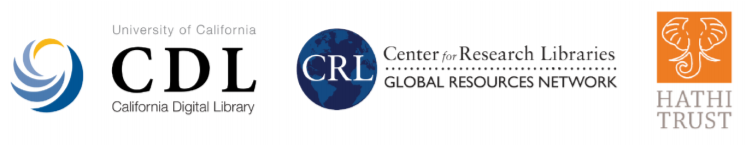 [Speaker Notes: HEATHER 
Exactly Two years ago at PAN, we announced the CDL, CRL & HathiTrust collaboration and our plan to build on work by the shared print community to improve the infrastructure supporting shared print. 
Our vision for our collaboration is that the future of print collections is shared.
Our goal is to gather the threads of the broader community’s considerable efforts around shared print, and to advance shared print’s transition to a new phase of integration and interoperability, one of which that has shared print embedded into the collection lifecycle. 
Since then, our collaboration has been extremely busing working on bringing this vision forward

CHAT:
https://www.cchcollab.org/about]
What is the Collection Comparison Tool?
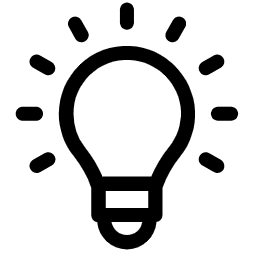 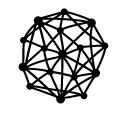 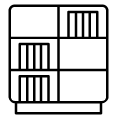 compared against shared print commitments and trusted digital archives
to facilitate data-driven decision making in managing local print collections
print serial and journal holdings data
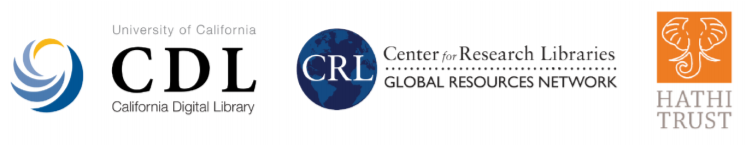 [Speaker Notes: HEATHER 
In 2020, in order to assist the community in building a collective collection that represents the true depth and breadth of our individual collections, we needed comprehensive, actionable data, equitable access to effective tools to use and analyze that data and collective action at scale.  
In order to begin to build this knowledge, connect our collections across the ecosystem, and start to embed shared print in the collection lifecycle, our first quick win was to develop the collection comparison tool, 
The new collection comparison tool allows us to take print serial and journal holdings data, compare it against shared print commitments across North America, as well as select trusted digital archives (like JSTOR and HathiTrust), in order to make data-driven decisions in managing our collections. 
Since it’s launch, the tool has been used by programs and individual libraries to make more informed collection management decisions. 

CHAT:
http://papr.crl.edu/tools/compare]
Purpose & Development of Lifecycle Document
Purpose: To define and map the necessary elements of embedding
 shared print into every domain of the collections lifecycle.
Domains:
Circulation & Shelving
Acquisition
Processing & Cataloging
Selection
Discovery
Resource Sharing
Assessment & Management
[Speaker Notes: HEATHER
Since our founding, the collaboration has also worked on developing the shared print in the collections lifecycle document
This document envisions how to embed shared print into the collection lifecycle in the areas of selection and acquisition, processing and cataloging, shelving, discovery, resource sharing, and assessment and collection management. 
It was developed by working with experts and the broader community to craft a vision of embedding shared print in the collections lifecycle. 
For the sake of time, we cannot delve into the document, but encourage you to view it as this presentation continues. 
This document represents a first draft of the shared print community's vision for embedding shared print into the collections lifecycle. 
Areas of the lifecycle included in this vision are selection and acquisition, processing and cataloging, shelving, discovery, resource sharing, as well as collections assessment, management, and preservation. Woven into all of our thinking about shared print’s role in the lifecycle of collections is the essential lens of diversity, equity, and inclusion.
The intention of this document is to be a living document. Since it was first posted and shared, it has been updated and commented on by many of you. 
We also used this document as a foundation of our first ever CCH Summit which Alison will talk about more in detail.  

CHAT:
https://www.cchcollab.org/summit/lifecycle-document]
Summit Goals
Highlight shared print accomplishments
Envision the future of shared print in the lifecycle of collections
Spark unexpected partnerships
Scope opportunities
[Speaker Notes: ALISON  
The Summit was focused on bringing people together to  learn more about what libraries have accomplished in shared print, the future we all envision, and opportunities for us all to consider ways shared print services, programs, and technologies can develop 
The goals were to: 
Bring together library technology and service providers and shared print community members to build a common understanding of needs around the shared print lifecycle, in essence, connect the lifecycle pieces to actual tools and functionality
Cultivate a greater sense of community 
Clarify the role that library technology and service providers play in embedding shared print within the lifecycle of library collections 
Our hope was that attendees would walk away with:
Tangible ideas from library technology and service providers and the community on how to better-integrate shared print into products and programs
An outline of prioritized needs (some that fall to library technology and service providers and others that will fall to the shared print community) that can be used to guide future work of the collaboration and others]
Summit Participants
Shared print delegates
Partnership for Shared Book Collections
Rosemont Shared Print Alliance
Service and technology provider delegates
Library expert practitioners
At-large attendees
[Speaker Notes: ALISON
In order to have broad perspective from shared print leaders, we invited delegations from the federation-level shared print organizations - the Rosemont Shared Print Alliance and the Partnership for Shared Book Collections. 
We also invited delegations from library service and technology providers who have the expertise, capacity, and influence to shape the infrastructure of our future. Technology service provider delegations came from a wide spectrum of commercial companies, non-profit organizations, library collaborations, and the space in between those categories. 
When we developed the initial vision for shared print in the collections lifecycle that Heather discussed earlier, we drew upon the expertise of library expert practitioners from across the domains we mapped for the lifecycle: from cataloging, to resource sharing, to shelving and storage, and other domains of library services. We invited these experts as well to the summit to bring their subject-area expertise and experience in interrogating and refining that vision originally. 
Finally, we distributed an at large invitation to the Print Archive Network listserv.
Overall, there were over 90 individuals who participated across the two days of the summit. Part of the strength of the summit ended up being this diversity of experience among the participants. As noted earlier, one of the goals of the summit was to spark unexpected partnerships and, certainly, the composition of individuals and organizations talking and ideating together felt different and new.]
Summit Structure and Components
Current status of shared print, including needs and gaps
Lifecycle of collections document and its supporting work
Technology & service provider delegate presentations - areas of focus and growth
Shared print delegate presentations - areas of focus and growth
What is not being addressed
Expressions of learning and action
[Speaker Notes: ALISON

The summit was intentionally structured to be a cumulative experience, with each component leading into and building on the next. 
We began with a session on the current status of shared print which then led into an analysis of how shared print is currently embedded in the lifecycle of collections and the momentum and potential for shifting and expanding our focus in that lifecycle. 
With those contextualizing pieces in place, all delegations - both both technology and service provider and shared print federations - contributed lightning presentations following a format of “what, so what, and now what” to describe their areas of focus in the lifecycle and potential areas of growth to further embed shared print. This allowed attendees and delegates themselves to begin to map the landscape of current and potential work. 
A panel of experts responded to the preceding sessions to begin conversation with summit attendees around “what’s not being addressed” - what our gaps. 
All of this culminated at the end of the second day with expressions of action and learning where we took our discussions and began to shape them into tangible next steps to operationalize the vision.]
Outcomes and Next Steps
Themes 
Expressions of Actions 
Next Steps
[Speaker Notes: ALISON 
Themes from the summit spanned the need to pursue shared, open standards and targeted metadata improvement to investing greater resources earlier in the lifecycle, to the overall need to overcome organizational and functional-area silos to reach effective and sustainable solutions
We concluded the two-day summit with expressions of learning and action. Delegations were asked to definitely participate in this and then there was also an opportunity for other attendees or individuals from delegations to make their expressions. The general outline and aim of doing was:
Meant to reinforce the goals of the summit
Expressions of learning we wanted to reflect and highlight our active engagement with and openness to learning from one another during the summit
Expressions of action we wanted to take all the great discussion that preceded during summit and translate that into tangible, time-bounded outcomes that delegations committed to on behalf of their organizations within
At this point, the CCH Collaboration is heavily involved in our next steps related to the Summit. 
We have a  communication plan for continuing to disseminate and build on concepts that came out of the summit. 
In fact, we have our last webinar next week. 
We also plan to coordinate follow-ups on expressions of actions, disseminate high level themes from the summit, and update the lifecycle document. 
We are actually not alone in our activities following the Summit and have heard from many attendees that they have actions, outside of the expressions of actions they are working toward. 
We are always looking for more ways to increase the opportunities for more individuals and organizations to get involved in our work. 


CHAT:
Please see “After the Summit” on https://www.cchcollab.org/summit for folder of summit notes, slides, and other documentation.
A living tracking sheet has been drafted for the expressions of action: https://docs.google.com/spreadsheets/d/1r5SMBedS1dpNxF67ao_dCNm8Ny6foRS8ZKG9F0FJmOQ/edit?usp=sharing]
Questions?
[Speaker Notes: Thought we could close with something provocative and simply say we wanted to take our last minutes to hear thoughts from attendees about this concept that was raised. We thought it was valuable to involve as much as the community as possible in these valuable and provocative discussions. 

From Alison - maybe get specific in our provocation / questions - like “do you agree that shared print and collective collections are not synonymous terms”; If yes, what is it that we gain by understanding the distinction? (<--LOVE and feel like it could take up all our time so we might not need more!) 

We encourage you to come to the watercooler to chat more about this!]